4. Making quark
Team Croatia
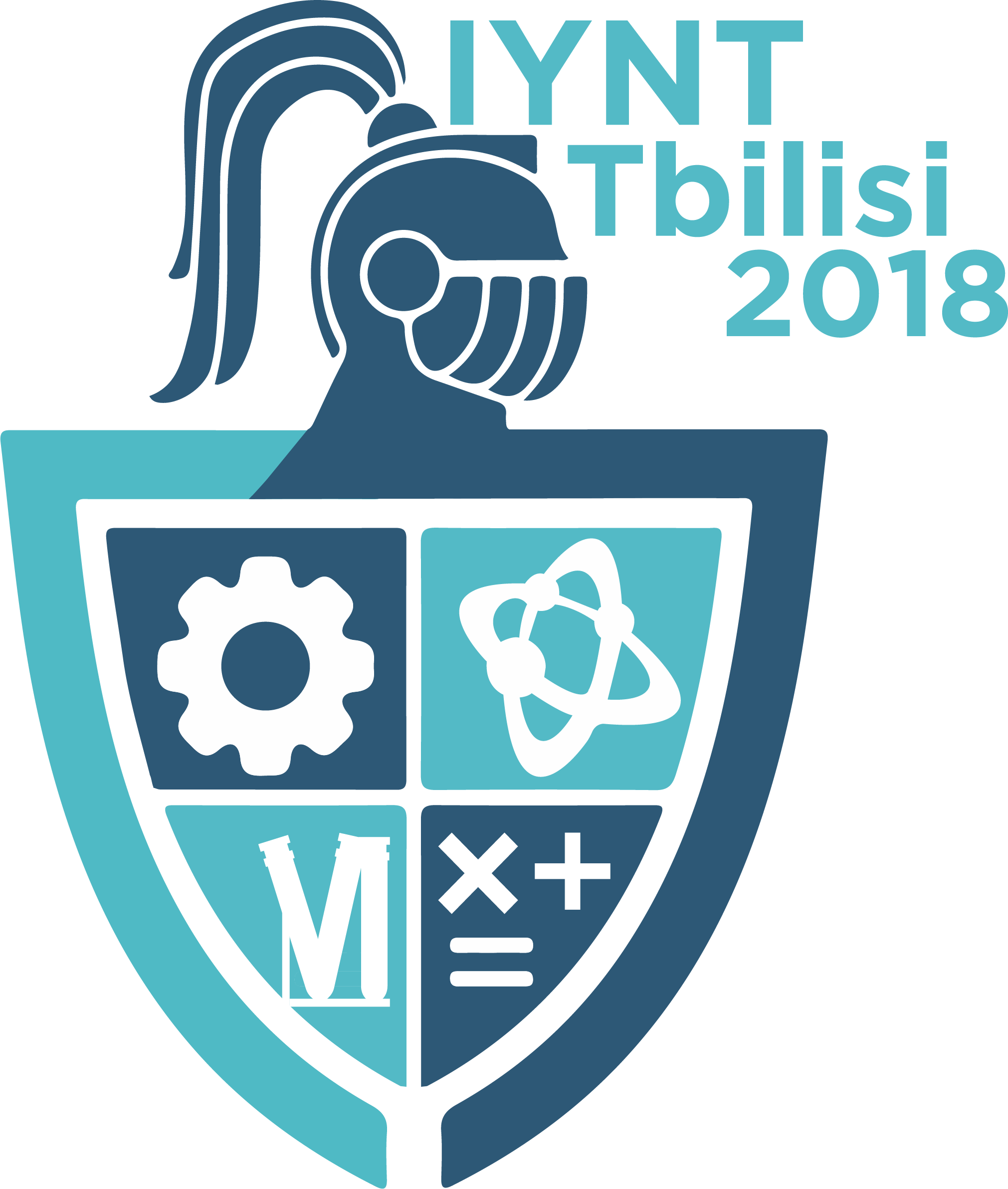 Reporter: Ana Ćenan
1. Making quark
Quark, cottage cheese, and similar varieties of white acid-set cheese can be produced from milk. Investigate this process experimentally and study the properties of the resulting product.
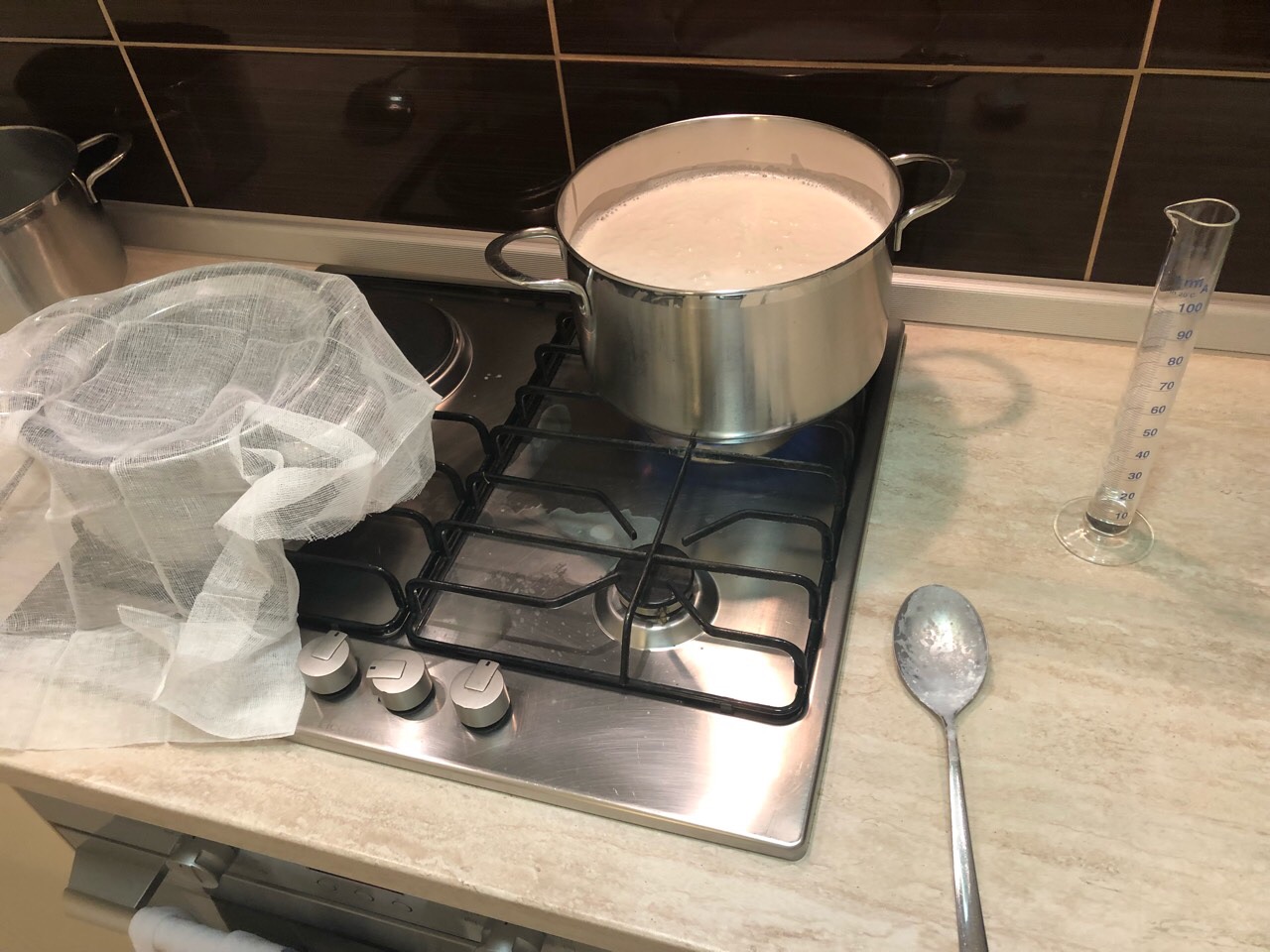 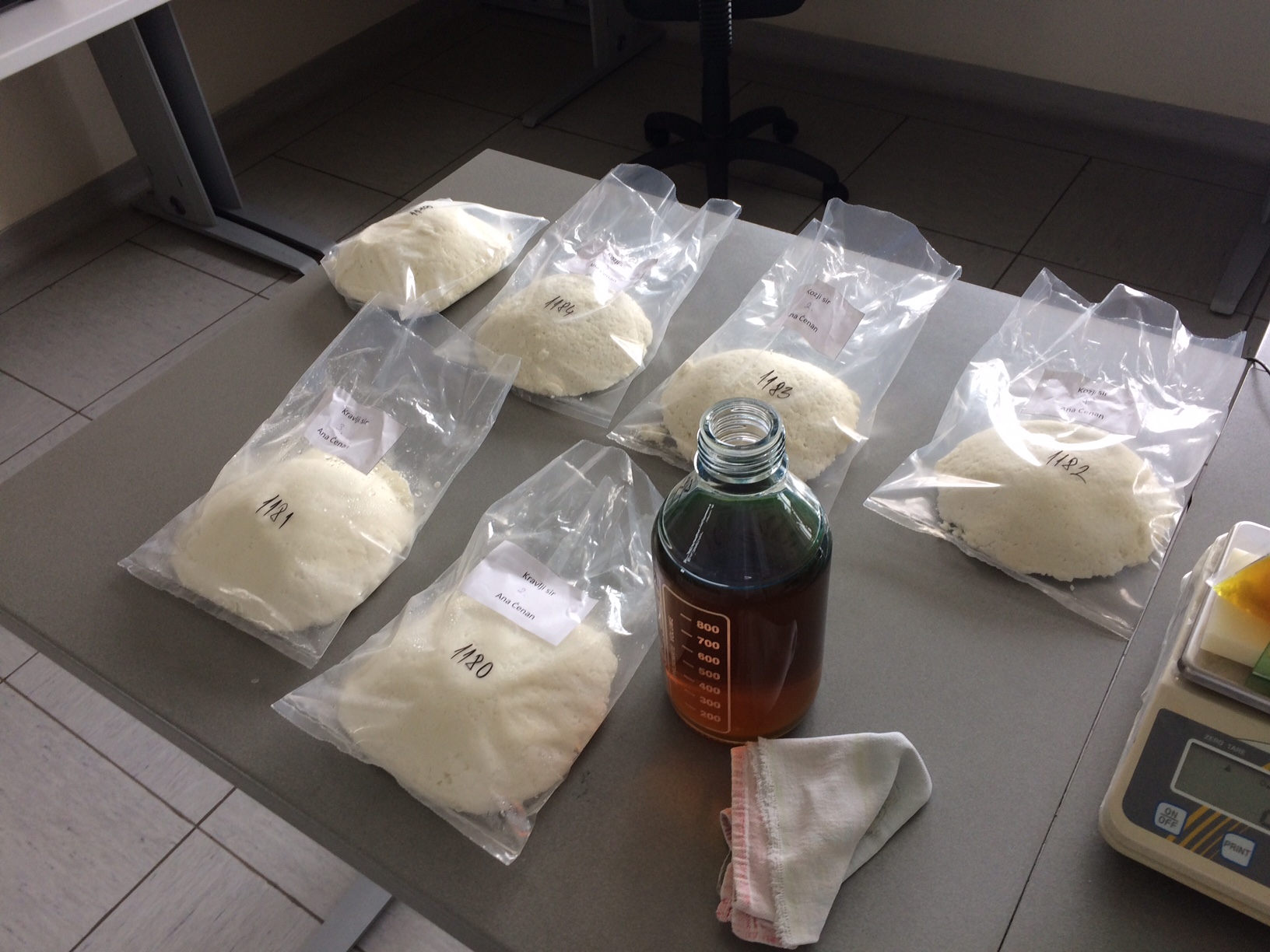 2
Outline
3
Quark cheese
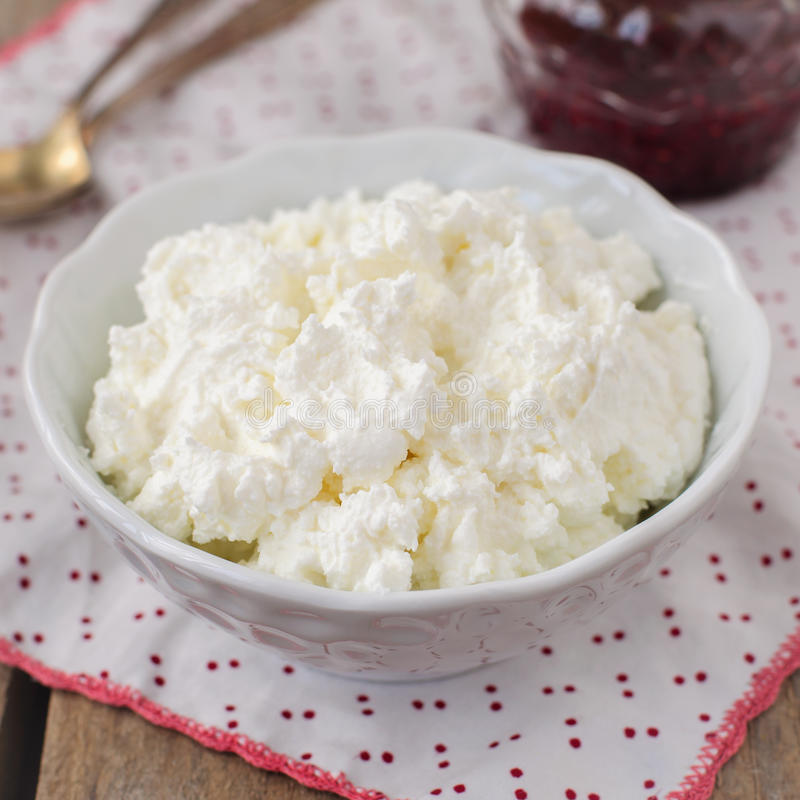 Made out of milk
Soft in consistency
White color
Fresh cheese
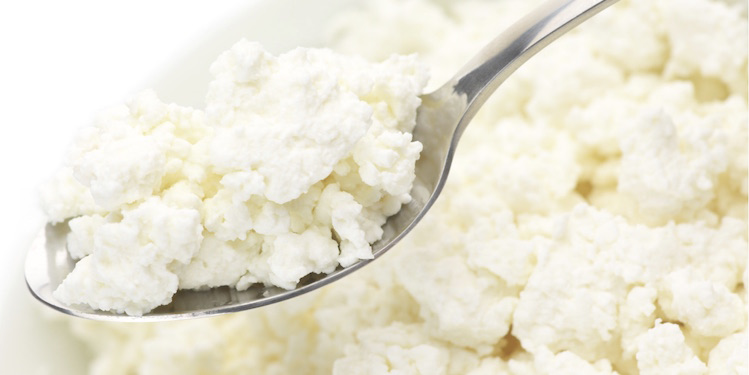 4
Basic ingredients
cheese ingredients




                  water      proteins (casein)    carbohydrates (lactose)      milk fat
5
globule of fat
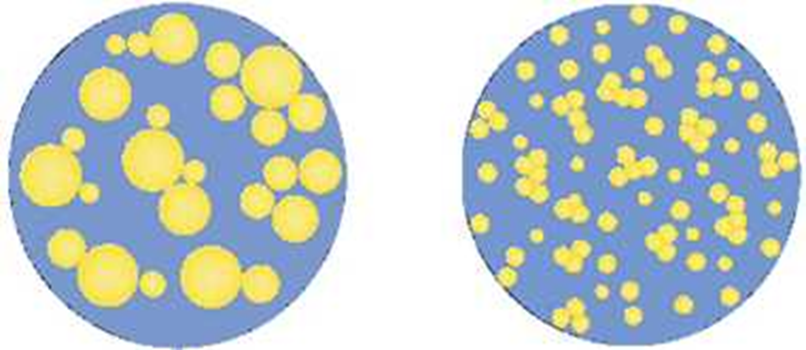 ingredients
water
Milk fat – globules
                  -  flavour ingredients 
                  -  vitamins dissolved

Lactose - composed  of glucose and galactose 
                 - lactic acid


Protein (casein) - amino acid
                            - coagulation 


Water – bounded
                - unbounded
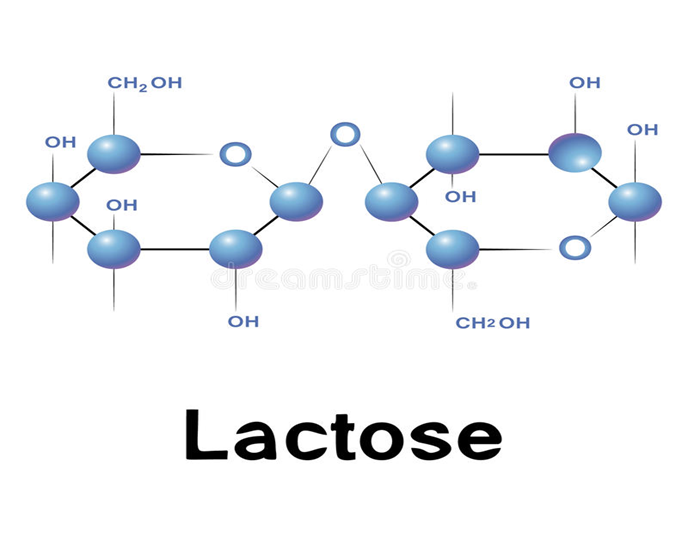 Hydrogen bond
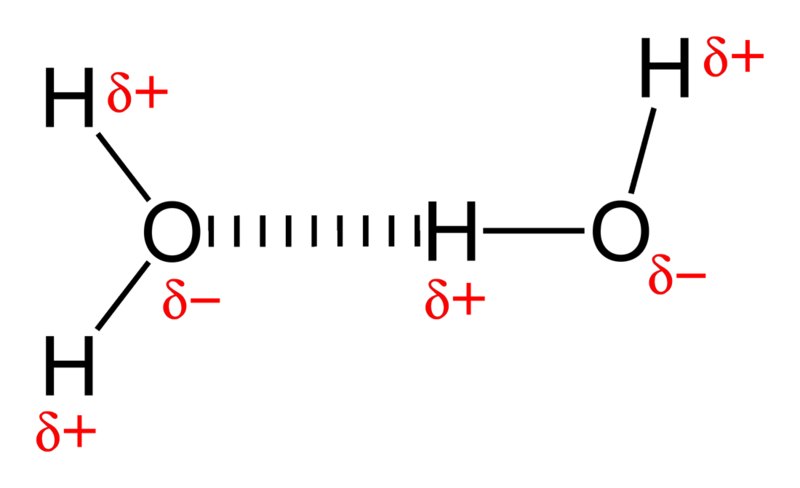 6
Demonstration of the phenomenon
Cheese production -  coagulation of protein (curdling):

                                           - by the acid action (acetic acid) - sour curd
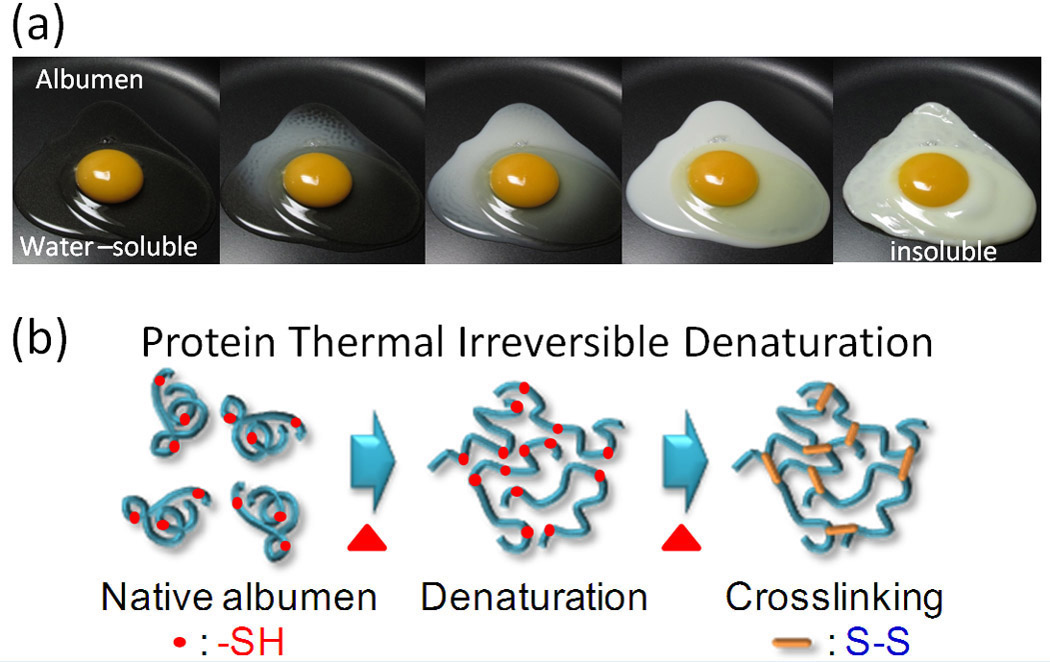 Native conformation
Protein denaturation
Coagulation
7
Making of cheesematerials and methods
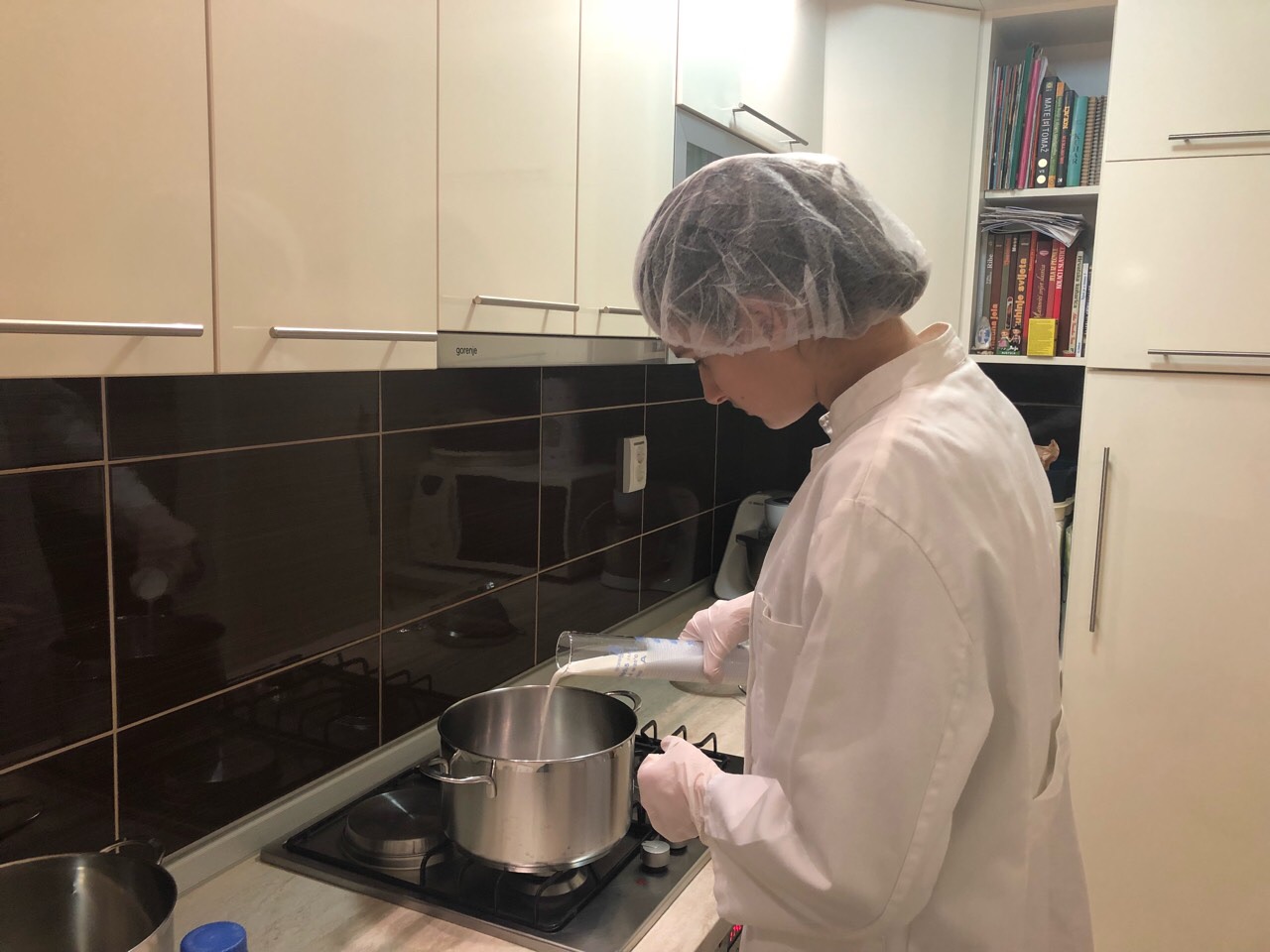 Three types of milk (cow, goat, 
       sheep)
V(milk) = 3.5 L

PROCEDURE:
Heated up to boiling point

30 ml of acetic acid (vinegar)

Whey was separated

Water squeezed out by applying weight
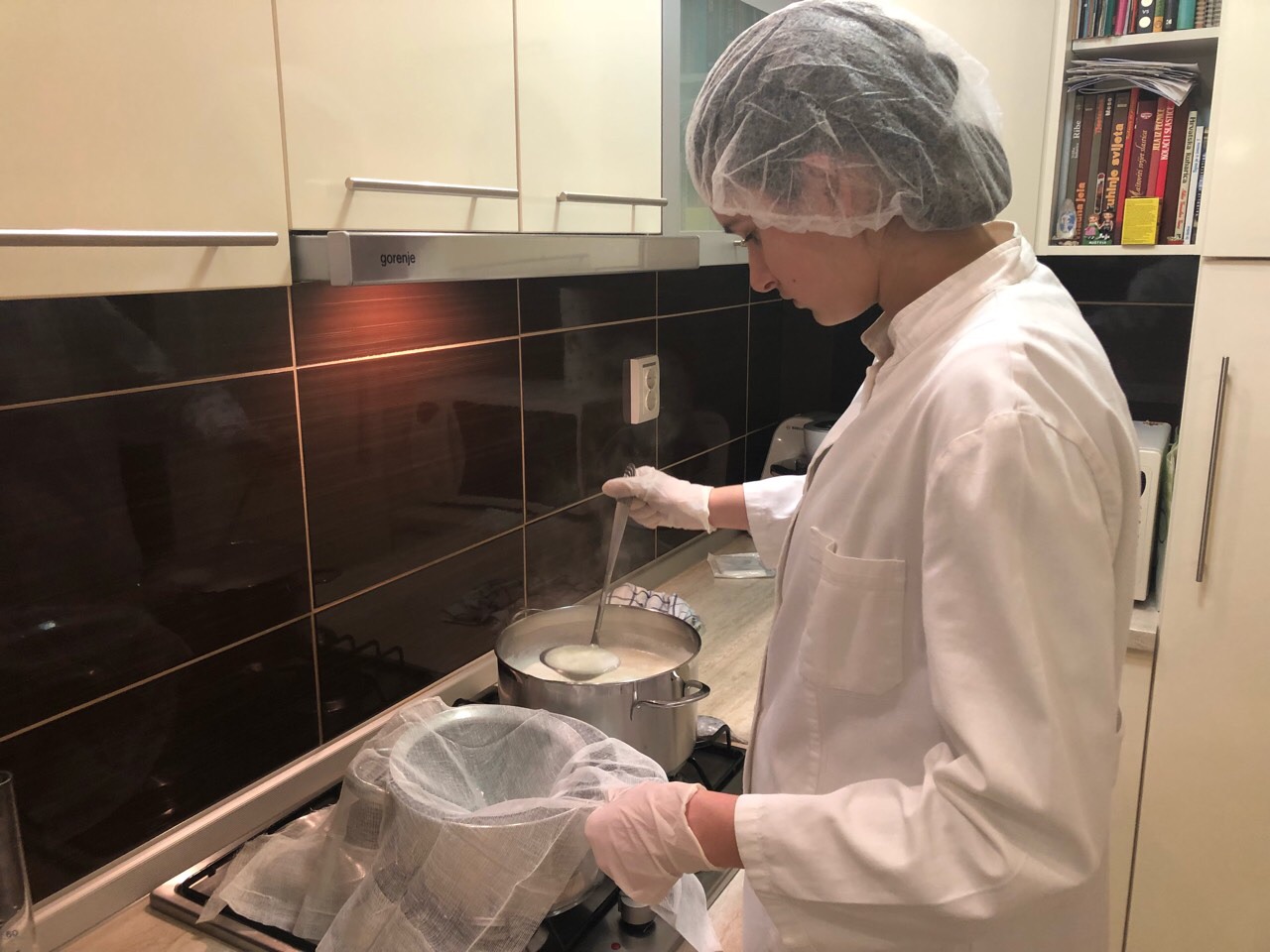 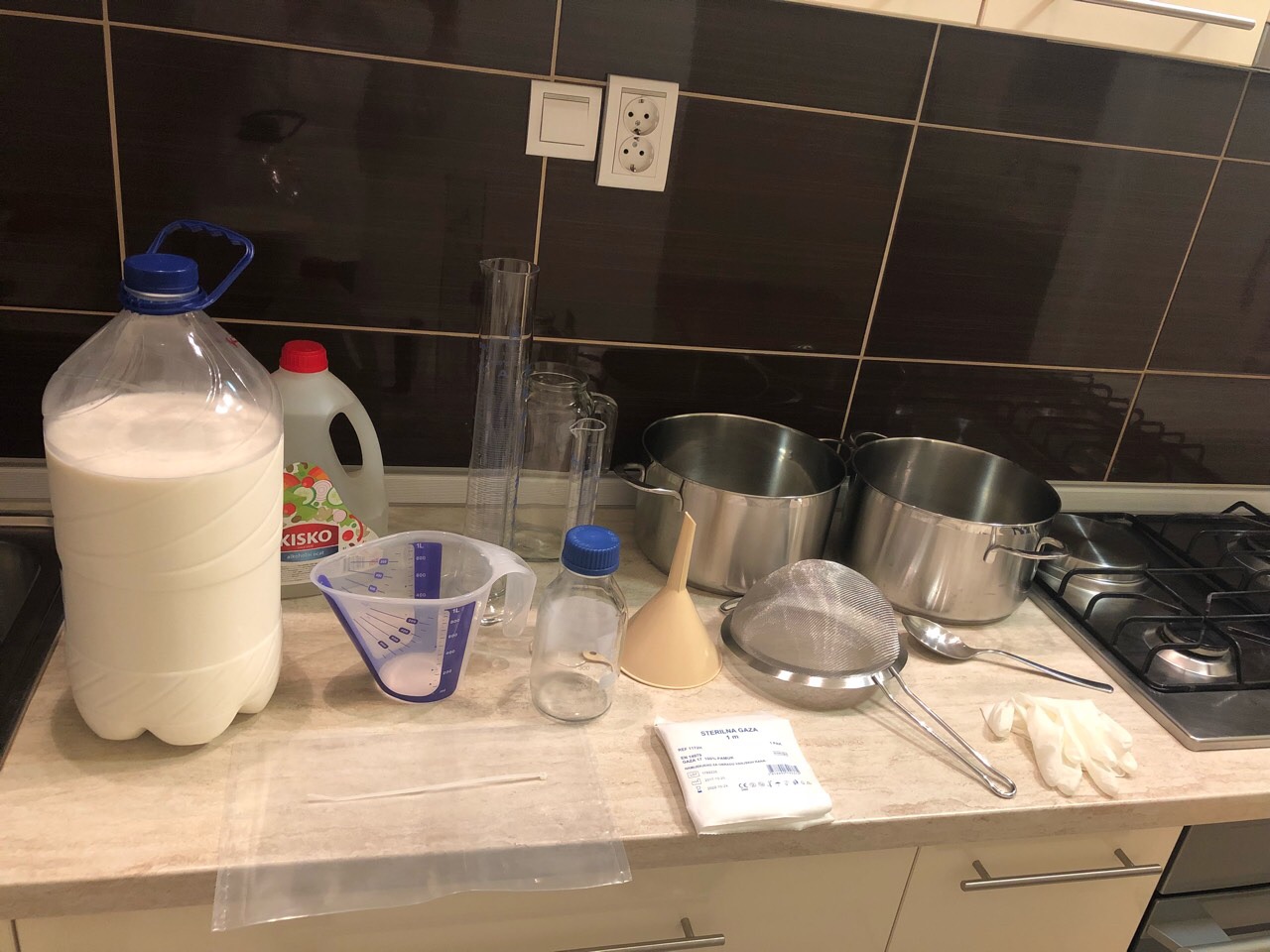 8
Analysis of chemical properties
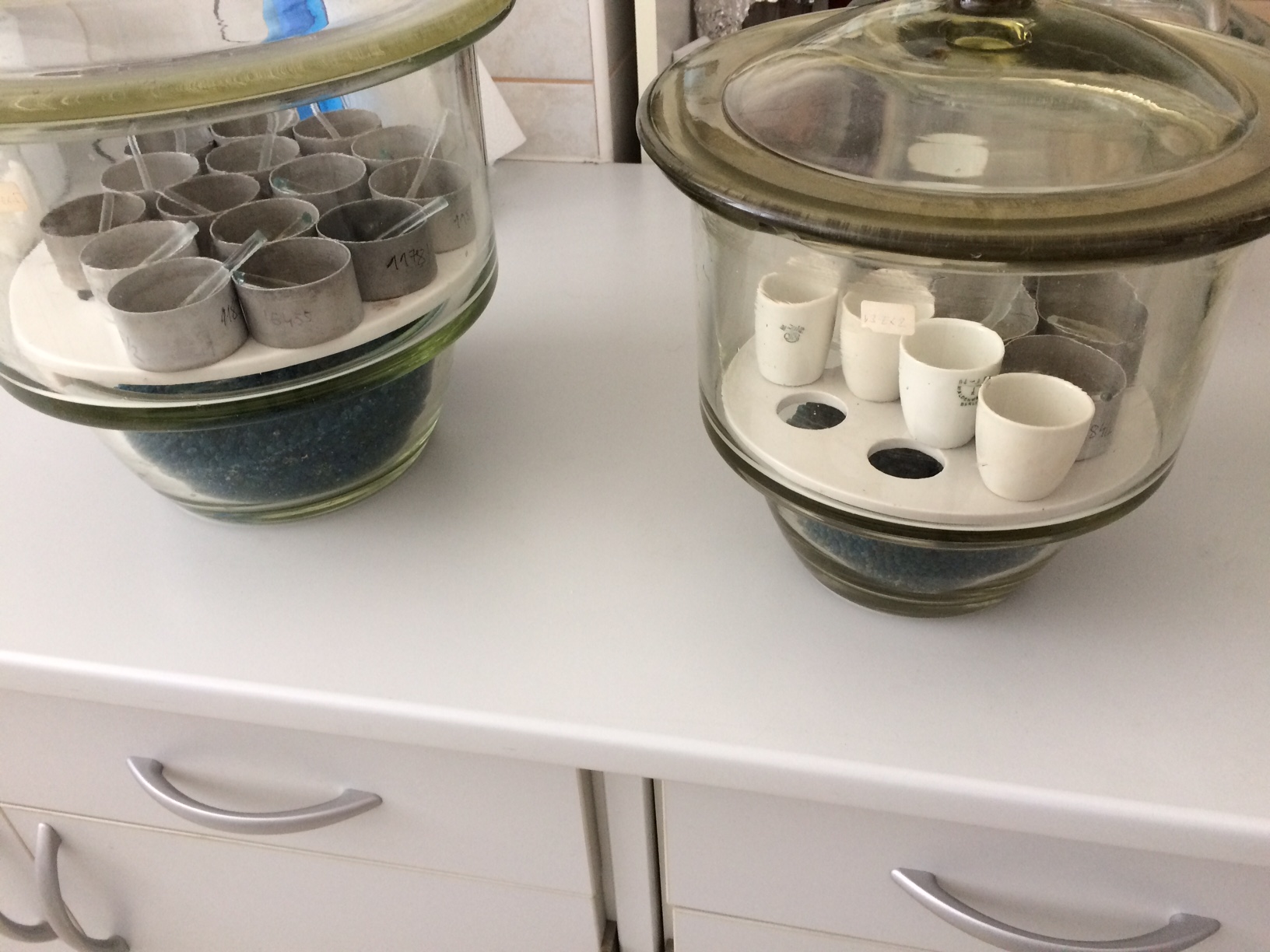 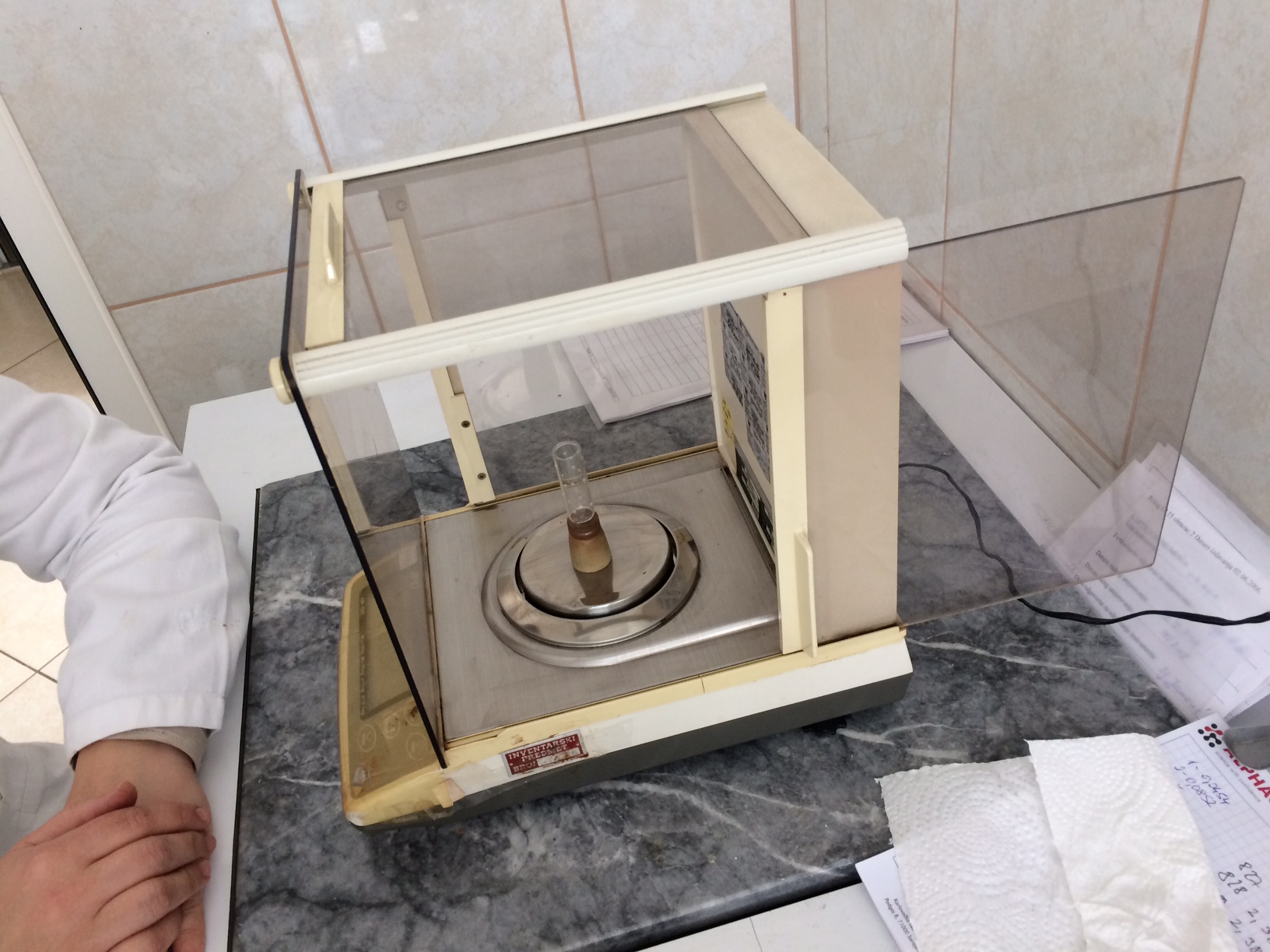 Dry matter

Milk fat

pH

Proteins
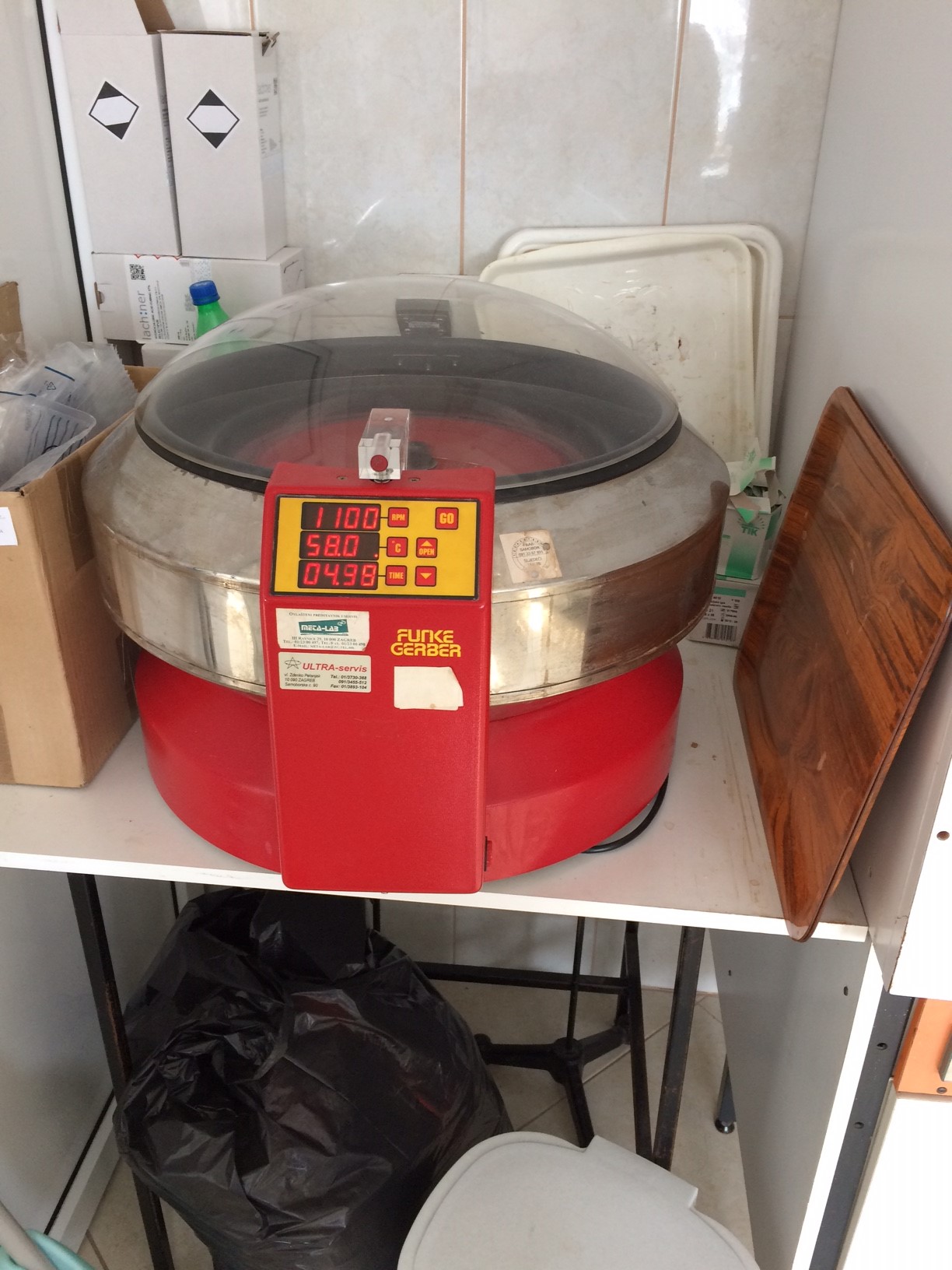 desiccator
analytical scale
centrifuge
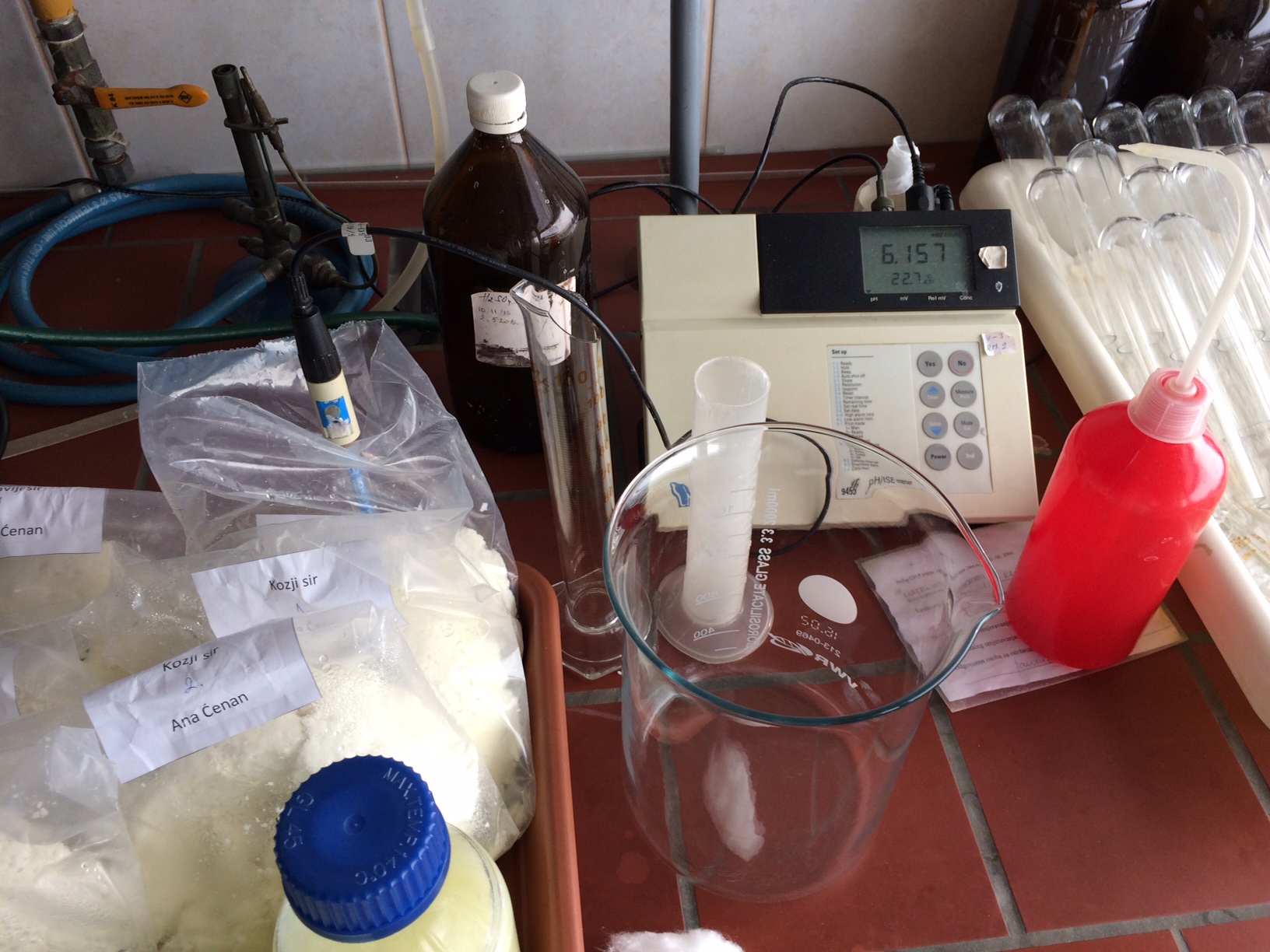 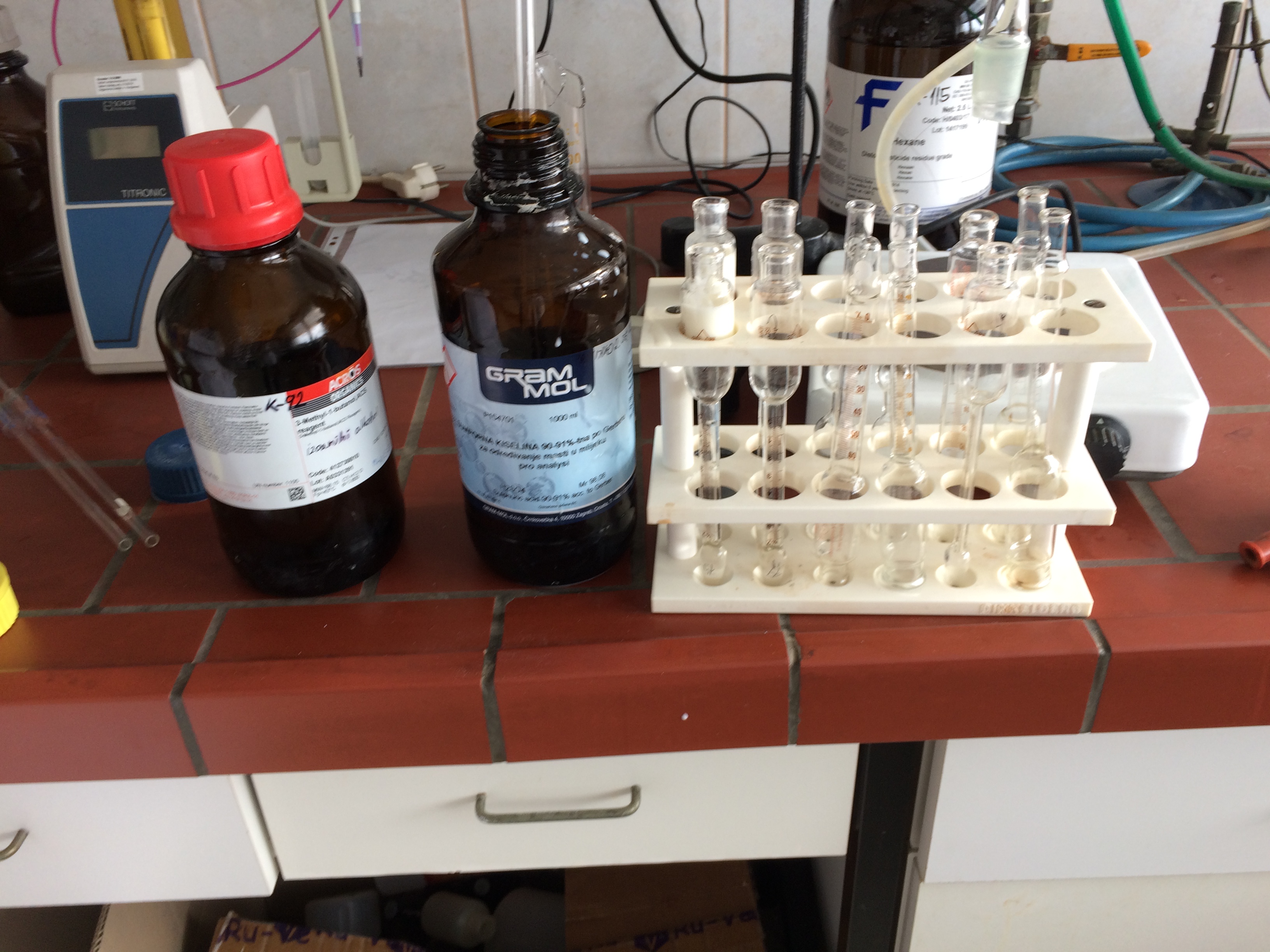 pH-meter
test tubes
9
Microbiological analysis
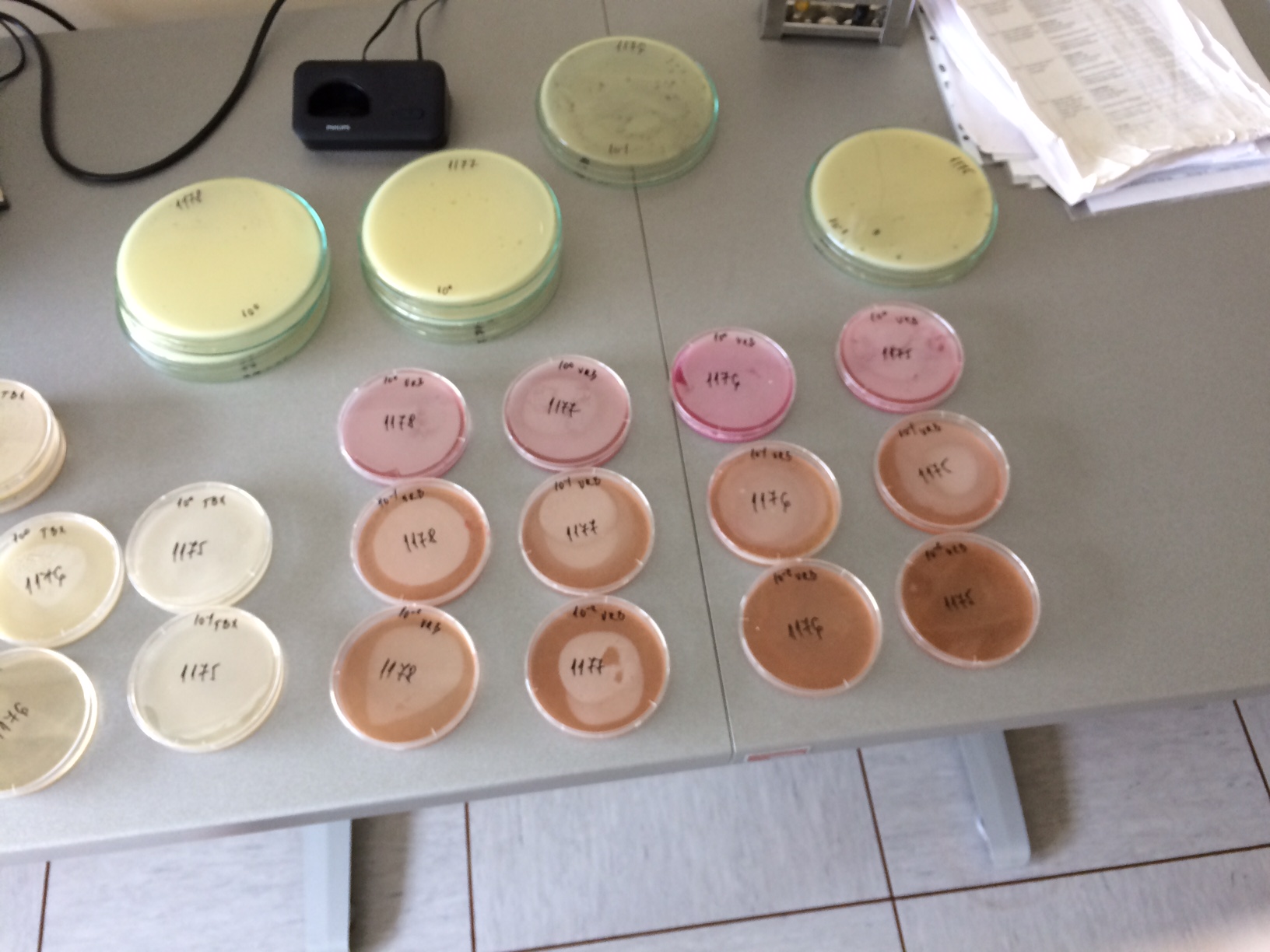 Tested for:

Escherichia coli
Enterobacteria
Salmonella spp
Listeria monocytogenes
Staphylococcus aureus
Yeasts
Mold
old
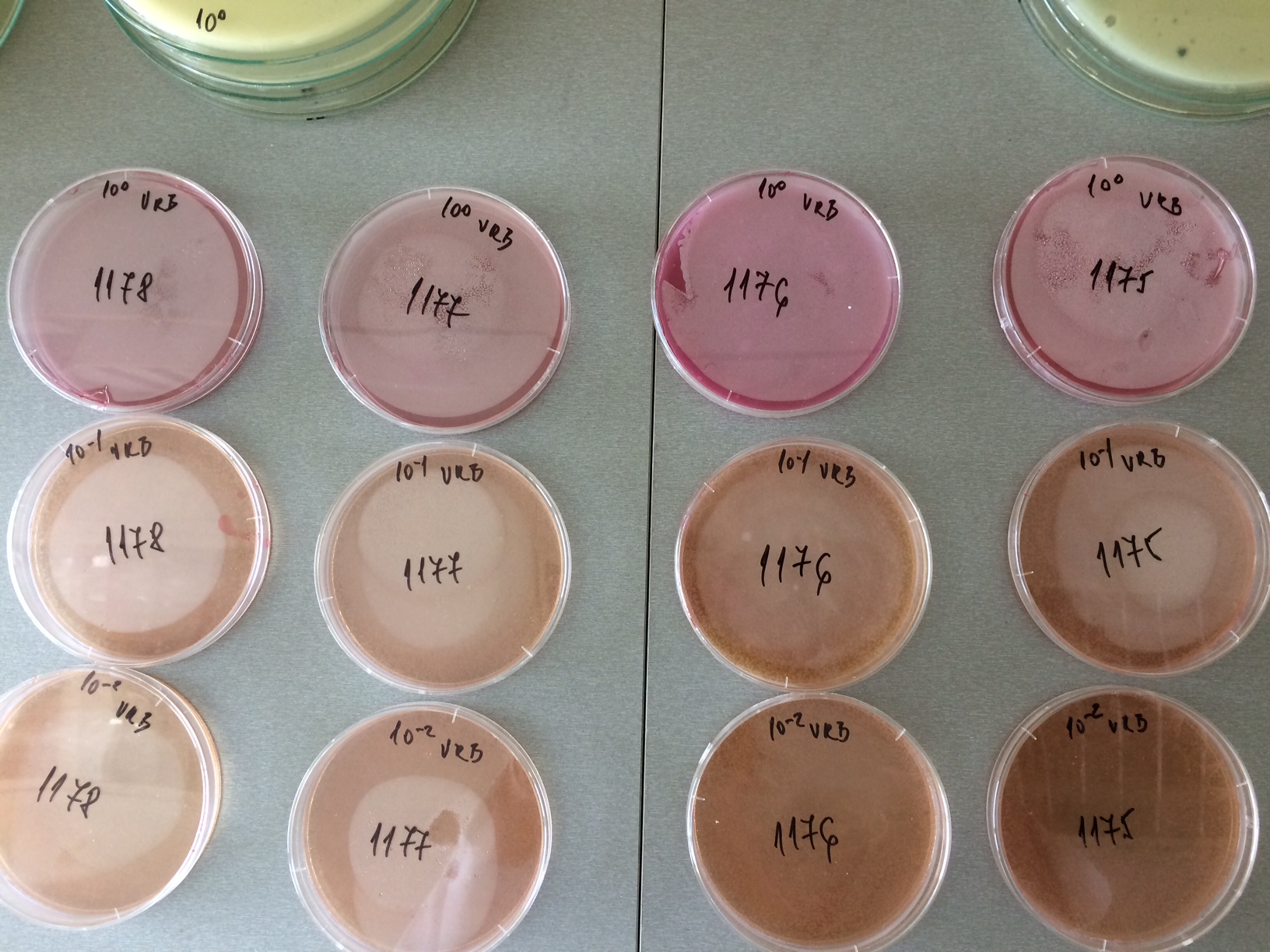 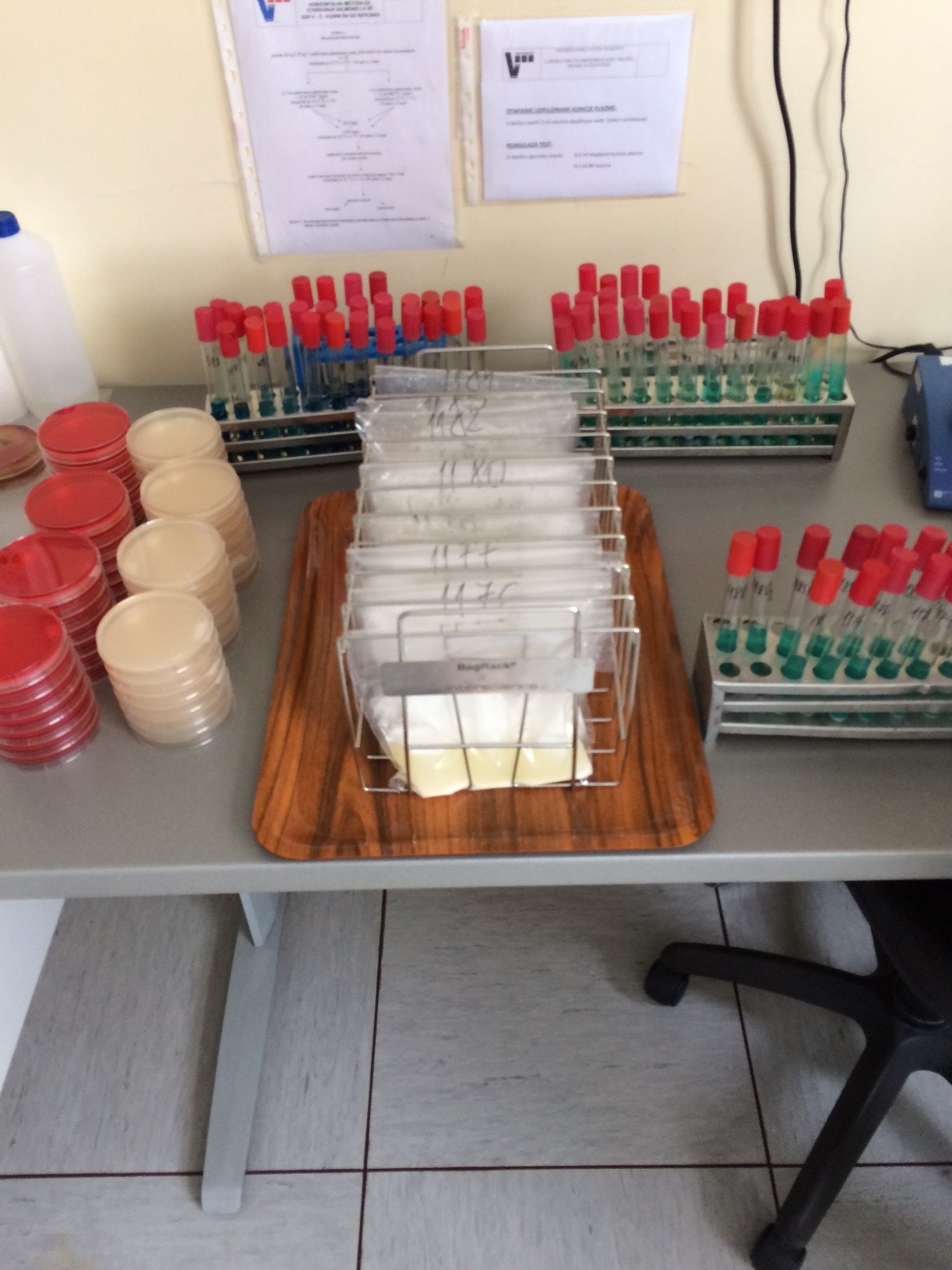 petri dishes with samples
medium for listeria and salmonella
10
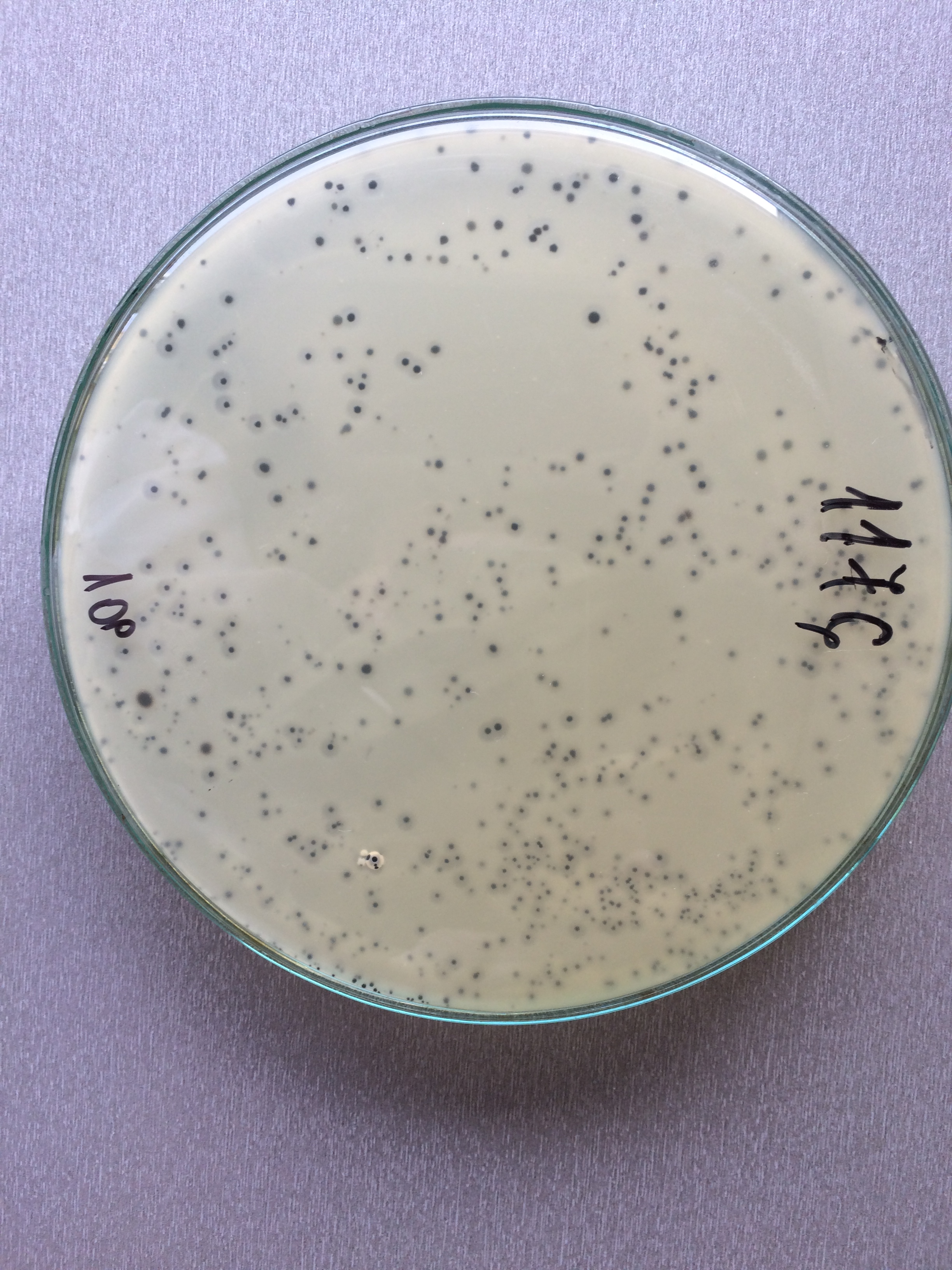 RESULTS - Microbiological analysis
Escherichia coli, Salmonella spp, Listeria monocytogenes, Staphylococcus aureus, yeast, mold – absent 

Enterobacteria – low quantities found in cow cheese  (5.0x10²) 

According to rule food safety criteria regulations all of the cheeses except cow cheese were safe to eat
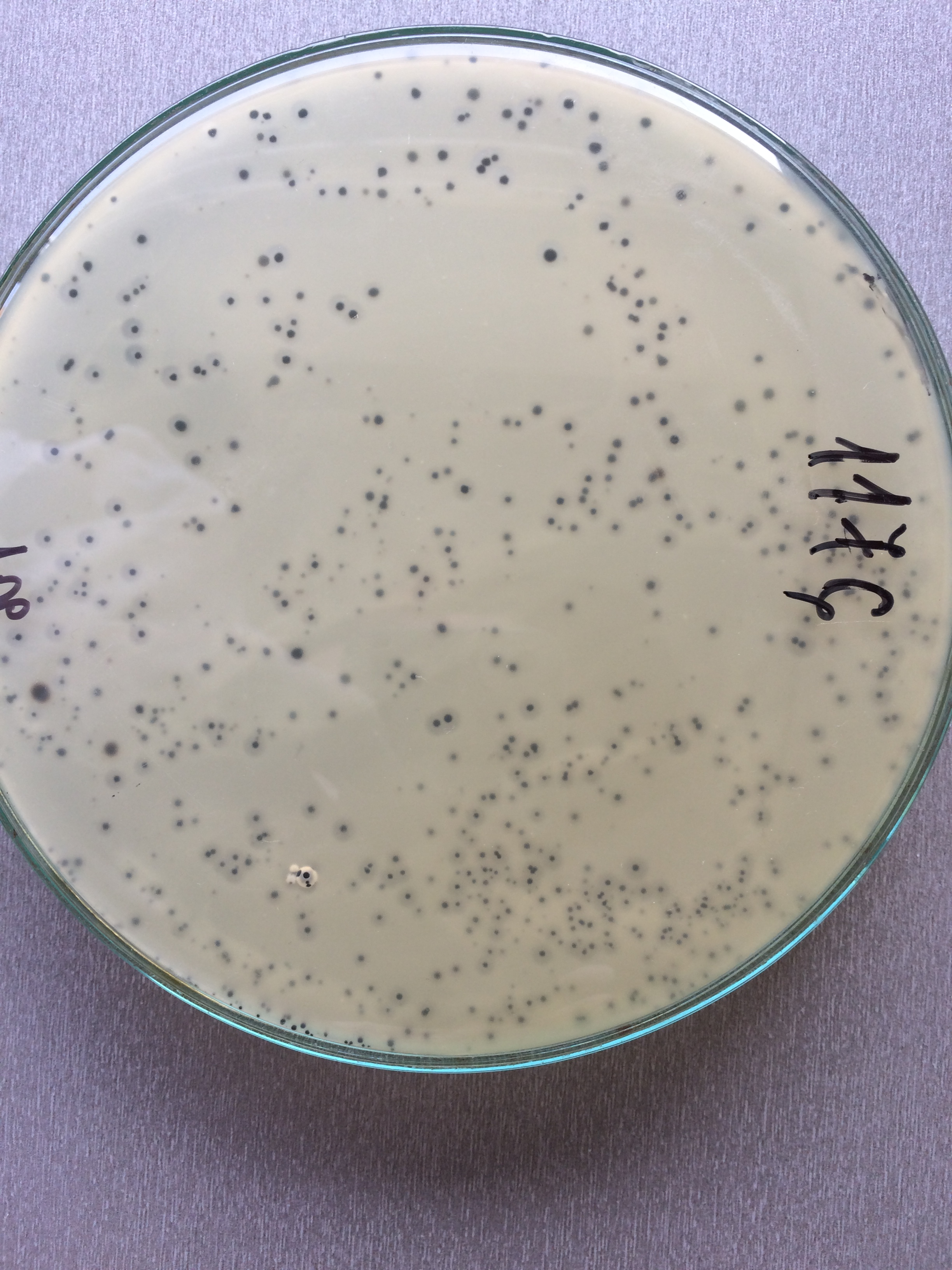 colonies  of bacteria found in cow cheese
11
Results - whey volume and cheese mass
12
Results - chemical analysis
13
Conclusion
Cow cheese  the most nutritious one
Sheep cheese has the most dry matter and proteins, but has a small amount of milk fat 
Even a small amount of enterobacteria can be harmful
Pasteurization is necessary  to avoid food poisoning
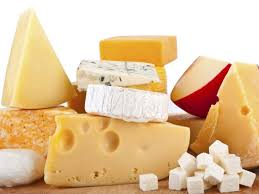 An image goes here (or a graph or a sketch).
14
Literature
Lj.Tratnik, R. Božanić (2012): Mlijeko i mliječni proizvodi. Udžbenik, Hrvatska mljekarska udruga, Zagreb

Stilinović B., Hrenović J. (2009): Praktikum iz bakteriologije. Kugler, Zagreb, p. 199. 
Juretić, N., 2002: Osnove biljne virologije, Školska knjiga, Zagreb, 319 str.

Prescott, L.M., Harley, J.P., Klein, D.A., 1996: Microbiology. WCB McGraw Hill,Boston. Atlas, R. M., 1997: Principles of Microbiology. WBC McGraw-Hill, Boston. 
Nester, E. W., Anderson, D. G., Roberts, C. E., Pearsall, N. N., Nester, M. T., 2001: Microbiology. McGraw-Hill, Boston.

Patrick F. Fox (February 28, 1999). Cheese: chemistry, physics and microbiology, Volume 1. Springer, 1999. p. 1. ISBN 978-0-8342-1338-8. Retrieved March 23, 2011.
15
Thank you!
Team Croatia
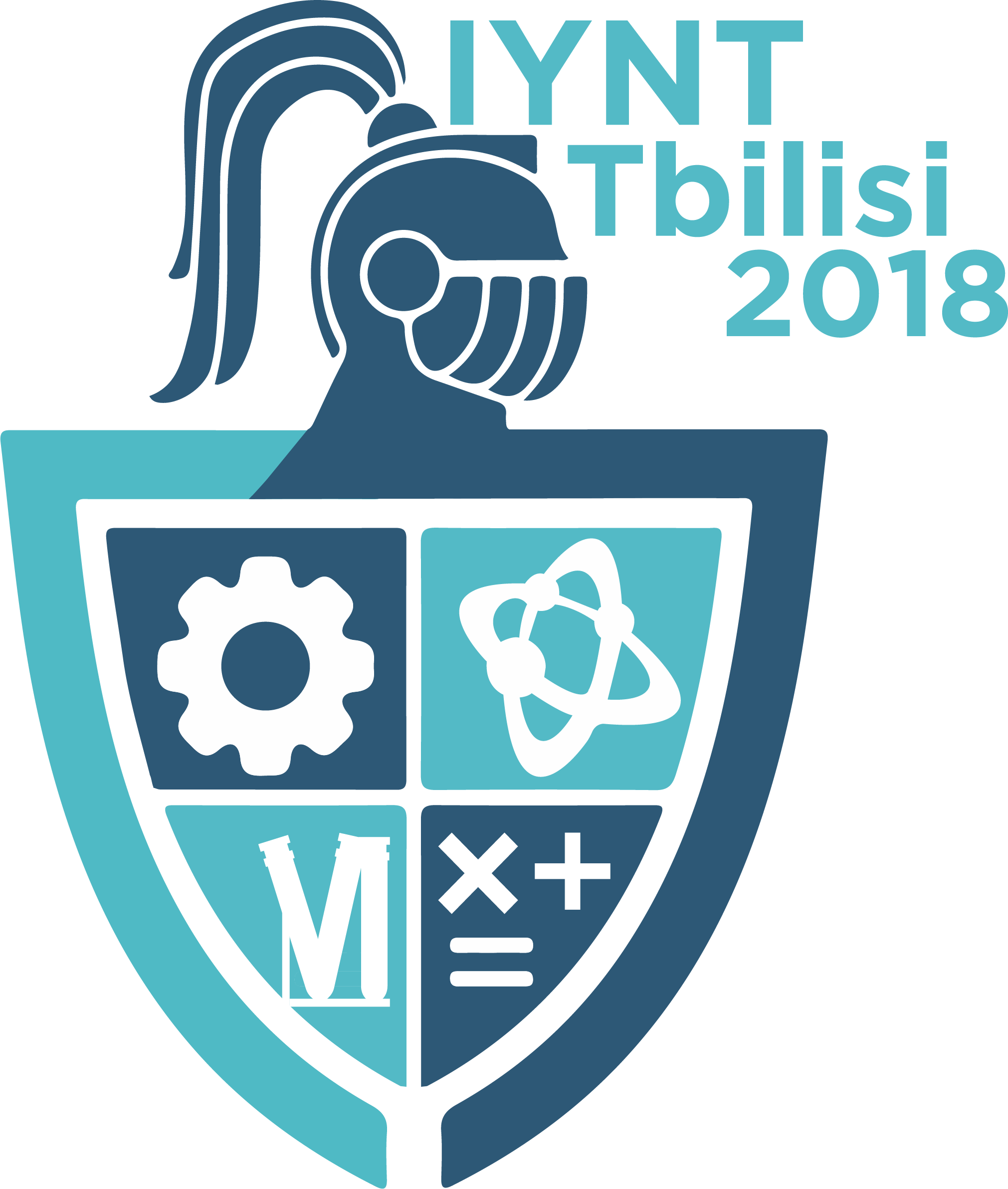 Reporter: Ana Ćenan
COAGULATION OF PROTEIN
The basic difference in cheese production process is in coagulation of protein (curdling):
By the acid action sour curd is formed:
By milk souring under the influence of mesophilic culture (lactic acid bacteria and fermentation)
By addition of  acetic or citric acid

By the action of proteolytic enzymes (this is usually used in making semi-hard and hard cheeses) 

By the action of heat from 90 °C to 95 °C to in production of whey cheese
17
Microbiological analysis
18
KJELDAHL method - proteins
method for the quantitative determination of nitrogen

Degradation: Sample + H2SO4 → (NH4)2SO4(aq) + CO2(g) + SO2(g) + H2O(g)
Liberation of ammonia: (NH4)2SO4(aq) + 2NaOH → Na2SO4(aq) + 2H2O(l) + 2NH3(g)
Capture of ammonia: B(OH)3 + H2O + NH3 → NH4+ + B(OH)4−
Back-titration: B(OH)3 + H2O + Na2CO3 → NaHCO3(aq) +   NaB(OH)4(aq) + CO2(g) + H2O
19
Process of determining milk fat
weighing 3 grams of each cheese
  putting them in special test tubes with measures
  adding isomeric alcohol and sulfuric acid
  putting the sample in the centrifuge
  separation of the milk fat
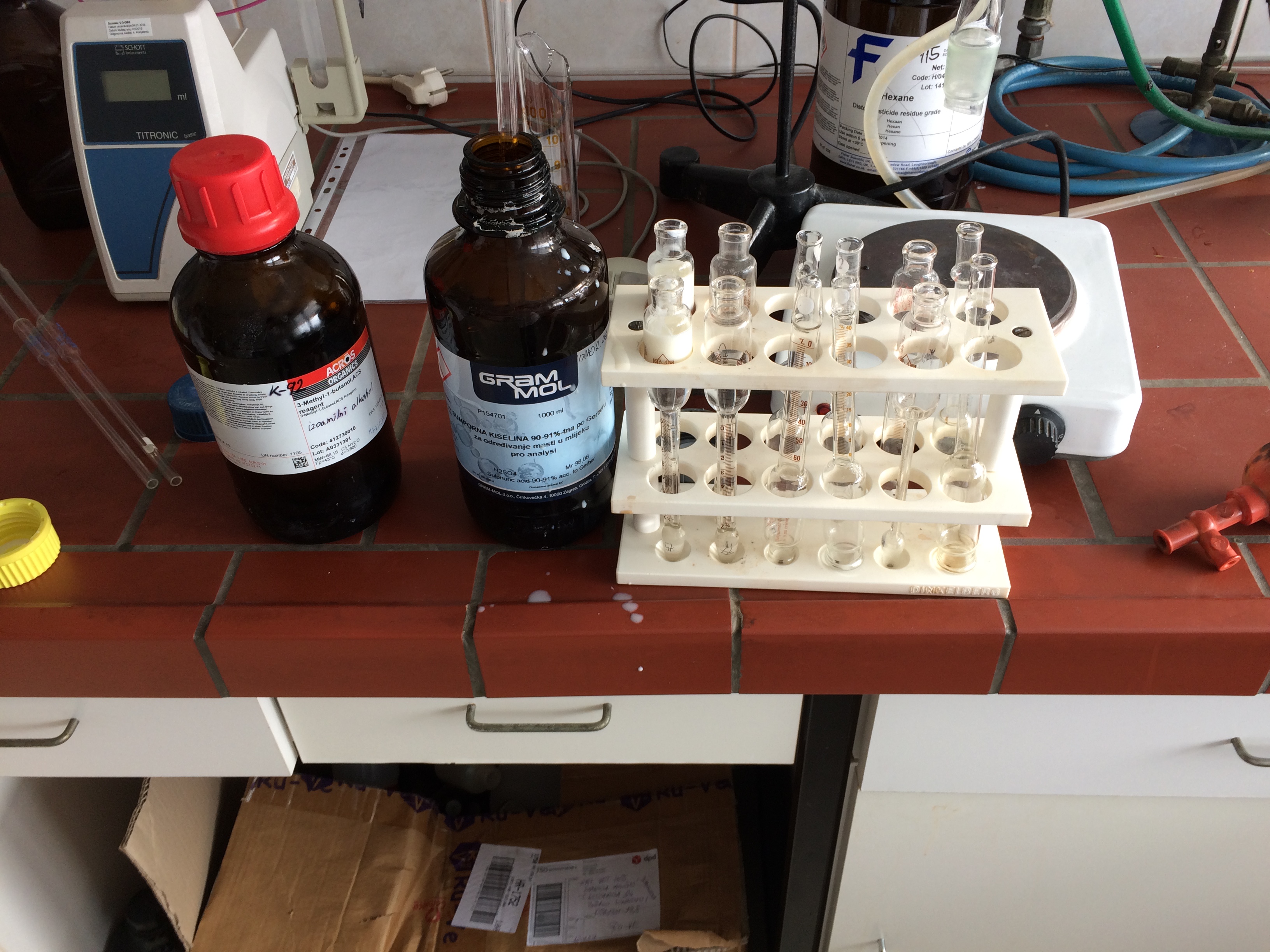 20
Bacterial growth medium
agar plates  agar and nutrients
   unicellular organisms, blood serum, ammonium salts or glucose can be added
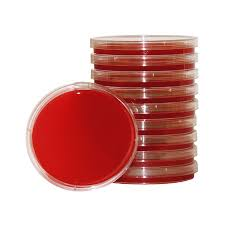 21
Ph meter
Measures the concentration of hydroden ions in the sample
22